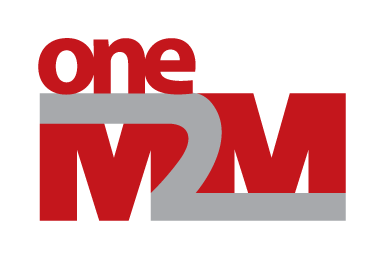 RDM status report to TP#44
Group Name: oneM2M RDM WG1
Source: Shane HE, TaeHyun KIM, Marianne Mohali (RDM chair, vice chair)
Meeting Date: 2020-02-17 to 2020-02-21
Agenda Item: TP#44, Reports from Working Groups
Items for INFORMATION
Progress on TS-0023, TS-0002, TS-0037, SDT 4.0…

Smart Lift WI: use cases
© 2019 oneM2M Partners
TP-2020-0022-RDM_status_report_to_TP44
Issues for DECISION in TP
CR Pack
TP-2020-0025 – for approval of TS-0002 updates
RDM-2020-0006R03 
TP-2020-0024 – for approval of TS-0023 updates (R4)
RDM-2020-0007R01 
RDM-2020-0008R03
RDM-2020-0010
RDM-2020-0014R02
RDM-2020-0013R02
TP-2020-0023 – for approval of TS-0023 updates (R3)
RDM-2020-0009R03
TP-2020-0026 – for approval of TS-0037 updates 
RDM-2020-0020R02
WI update
TP-2020-0012: WI-0046 Update (approved at TP#44 opening session)
New WI proposal (device management in SDT)
TP-2020-0021:WI-Management Object Migration (Ref:RDM-2019-0127R03 )
© 2019 oneM2M Partners
TP-2020-0022-RDM_status_report_to_TP44
Highlights
Continued Activity in WG1
WI-0015 - oneM2M Use Case Continuation (smart lifts)
WI-0046 - Vehicular domain enablement  91%
WI-0070 - Public Warning Service Enabler - normative work 10%  40%
WI-0084 - SDT based Information Model and Mapping for Vert. Ind. 70%80%
WI-0092 - Railway Domain Enablement 45%
WI-0094 - Ontologies for Smart City Services  40% 
WI-0081 - Smart Device Template 4.0 85%90%
WI-0075 - Ind. Dom. Inf. Model Mapg. & Sem. Spt. 60%
© 2019 oneM2M Partners
TP-2020-0022-RDM_status_report_to_TP44
Next Steps
Continue to advance Vehicular Domain enablement document
Continue to advance Railway Domain enablement document
Continue to advance Industrial Domain enablement document
Public Warning Service Enabler – Progress to normative works
Ontologies for Smart City Services
Start finalizing SDT WI-0081 & WI-0084
Smart Lifts WI
Meeting minutes: RDM-2020-0021
© 2019 oneM2M Partners
TP-2020-0022-RDM_status_report_to_TP44
Next Meetings / Calls
Conference Calls
2 conference call: 
RDM# 44.1 (24 March  12:00-13:30)
RDM# 44.2 (07 April  12:00-13:30)

Face to Face
RDM#45 in Korea, 20-24 April 2020 (to be discussed….
Timeslot allocations unknown at this time
Advance active WIs
Review existing requirements for any adjustments based on Stage 2/3 advancements
© 2019 oneM2M Partners
TP-2020-0022-RDM_status_report_to_TP44